Pro U3VNOR-CZ
Vztahy diplomatické  a kulturní
Doc. PhDr. Miluše Juříčková, CSc.
Ústav germanistiky, nordistiky a nederlandistiky
FF MU
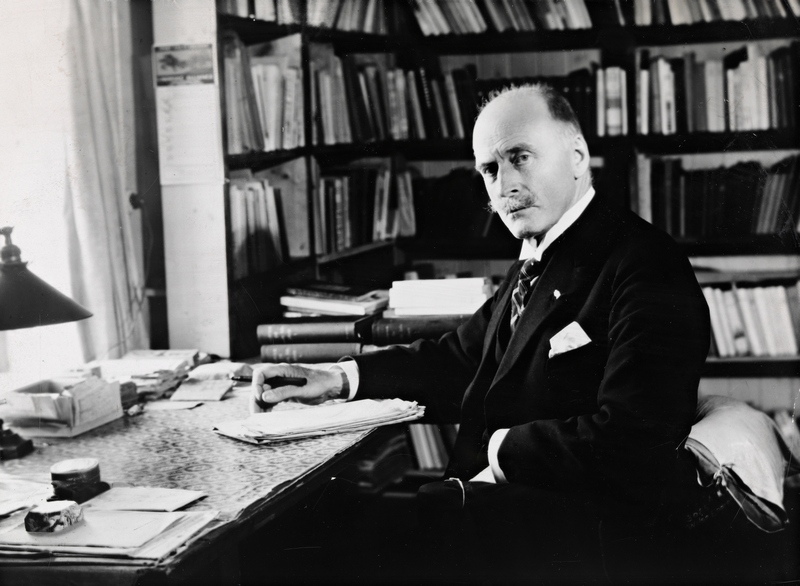 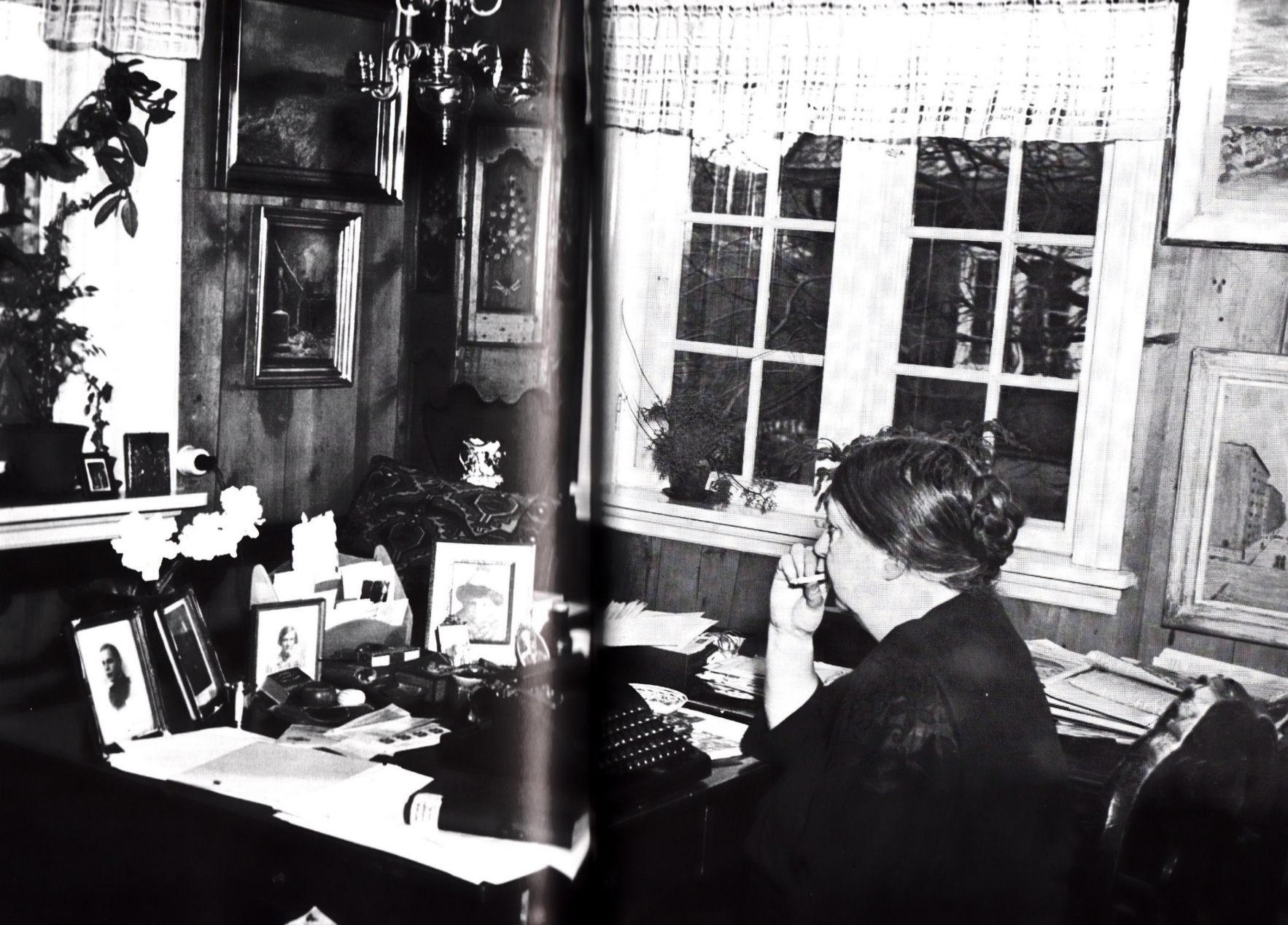 Katalogový lístek z Moravské zemské knihovny
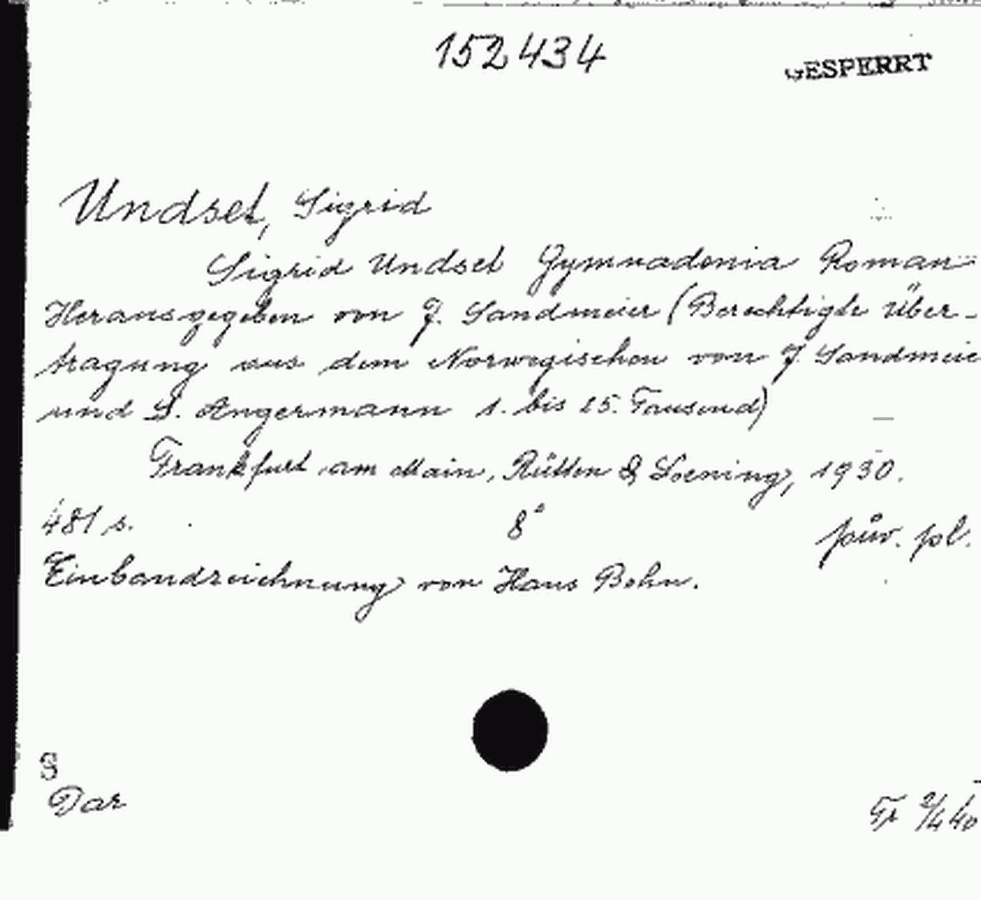 Emigrační vlny do Norska
1939 – Nansenova pomoc/Nansenhjelpen (architekt ODD NANSEN)
1948 – Anna Kvapilová, Norsko-československý pomocný spolek
1968 – Milada Blekastadová, komenioložka, překladatelka Ludvíka Vaculíka, Václava Havla, Pavla Kohouta, Karla Čapka, Jana Patočky…
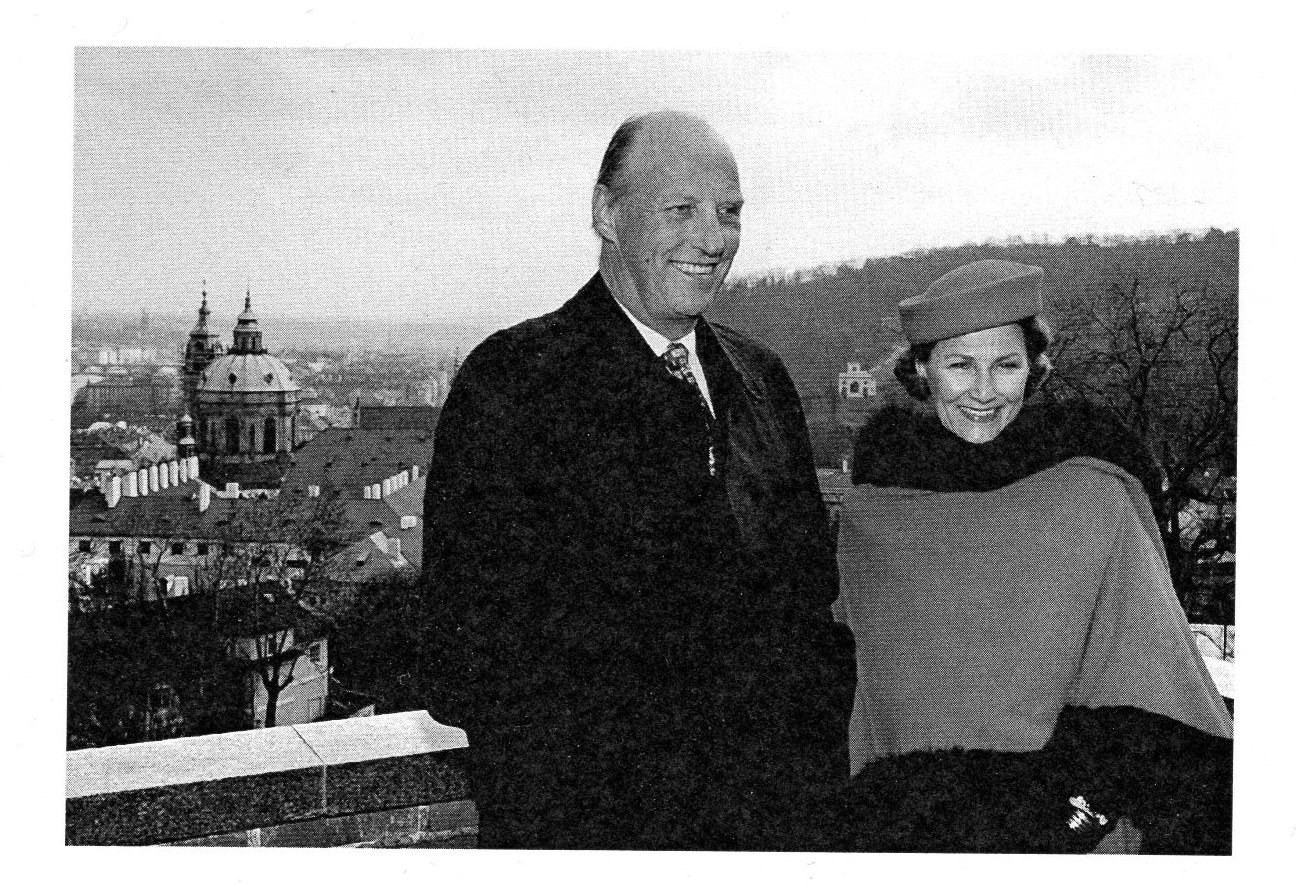 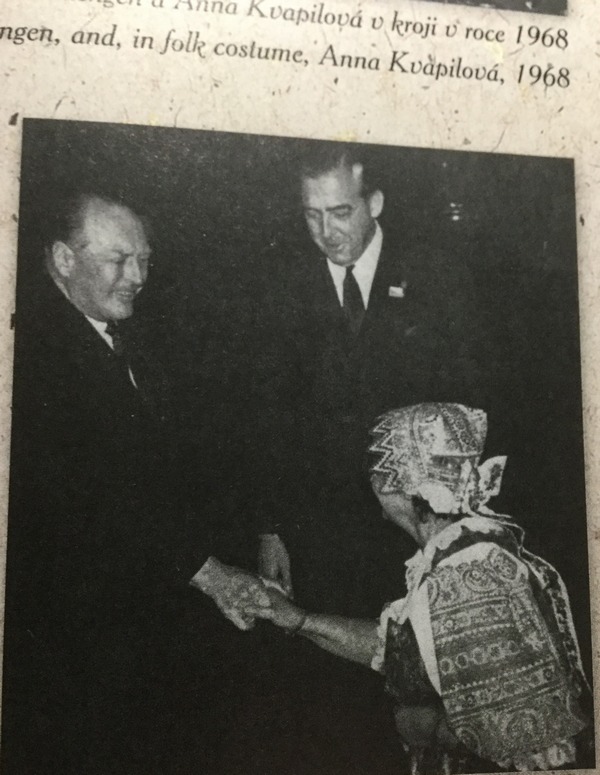 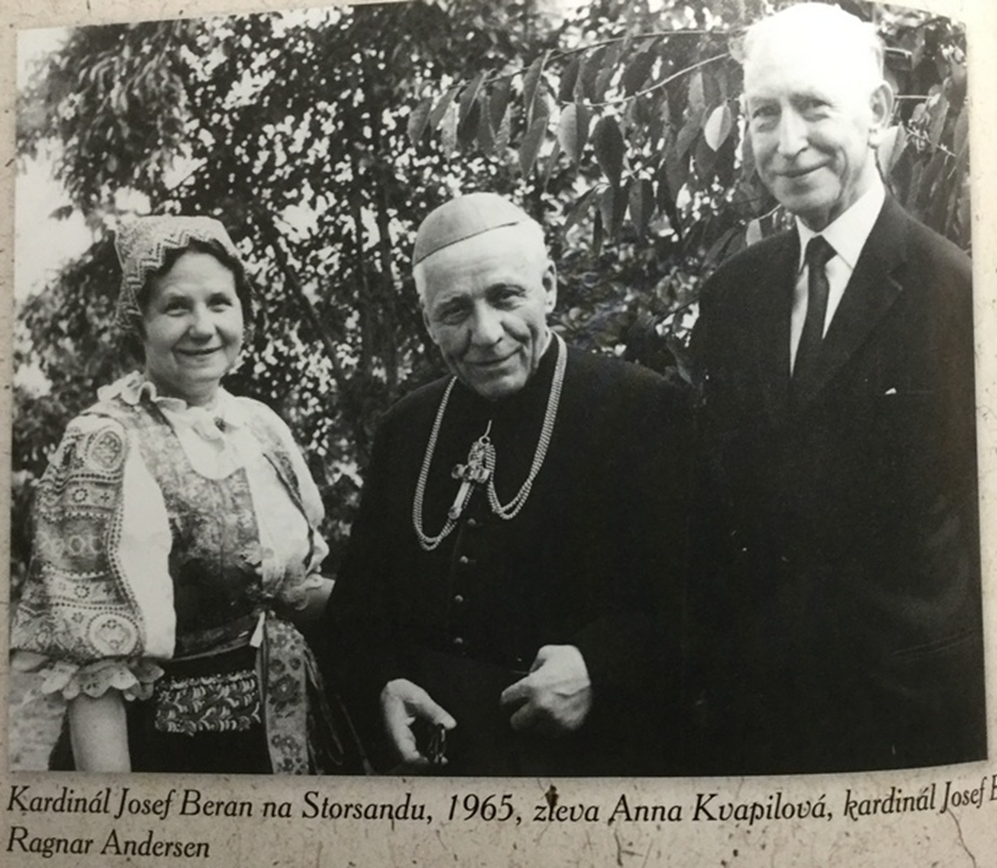 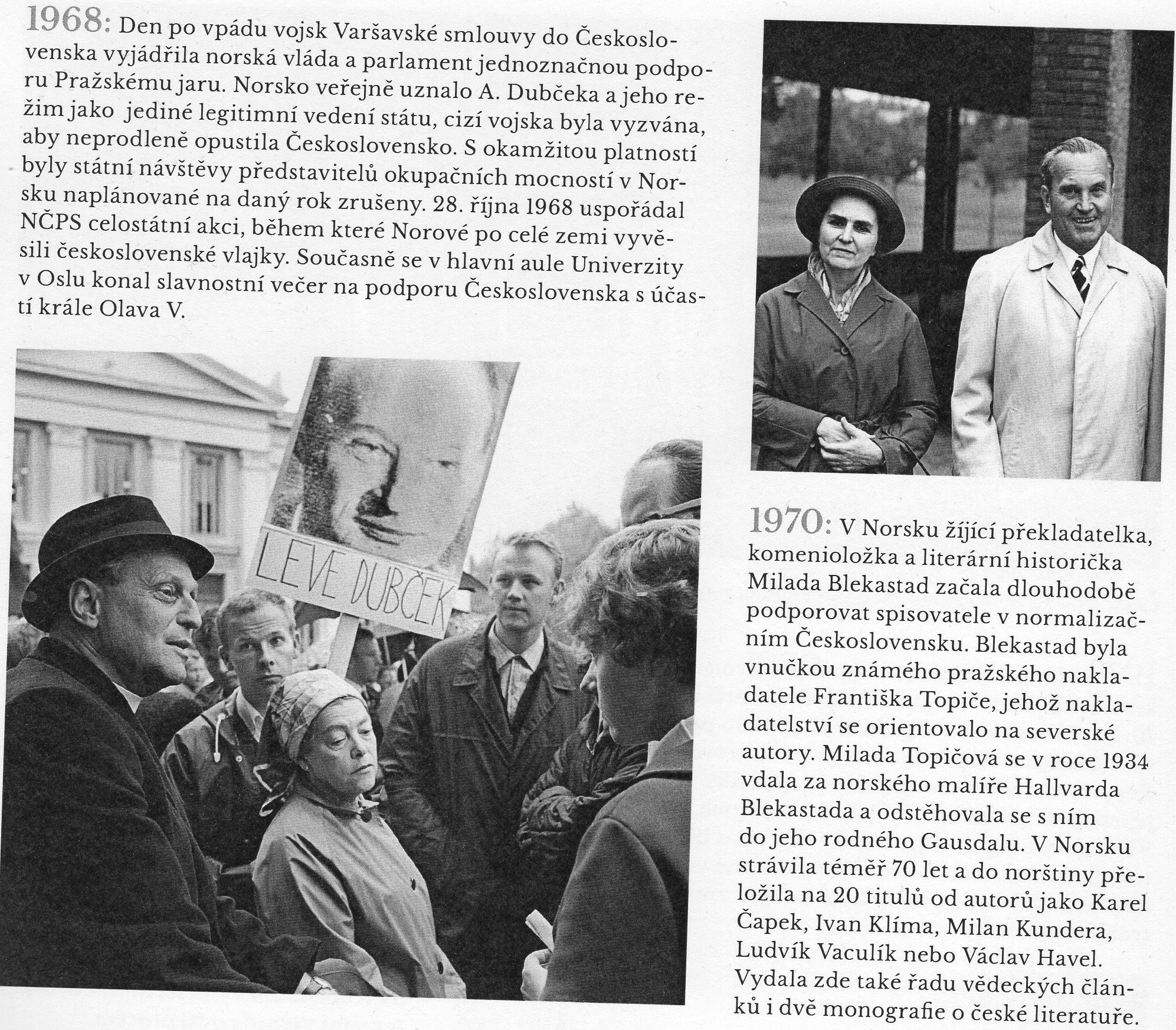 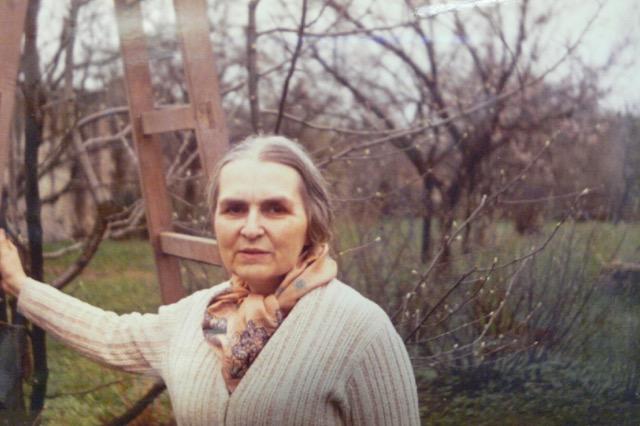 Luboš Hrůza
1933 - 2008
JAN KRISTOFORI
1931 - 2004
Jiří Hlinka, klavírista, hudební pedagogjeho žákem je Leif Ove Andsnes
Michael Konůpek, nar. 13. 2. 1948 v Praze
Vystudoval psychologii a sociologii na UK
Po podpisu Charty 77 emigroval do Norska
Esejista, básník, překladatel
Píše norsky
Česky vyšlo: Böhmerland 600 cc